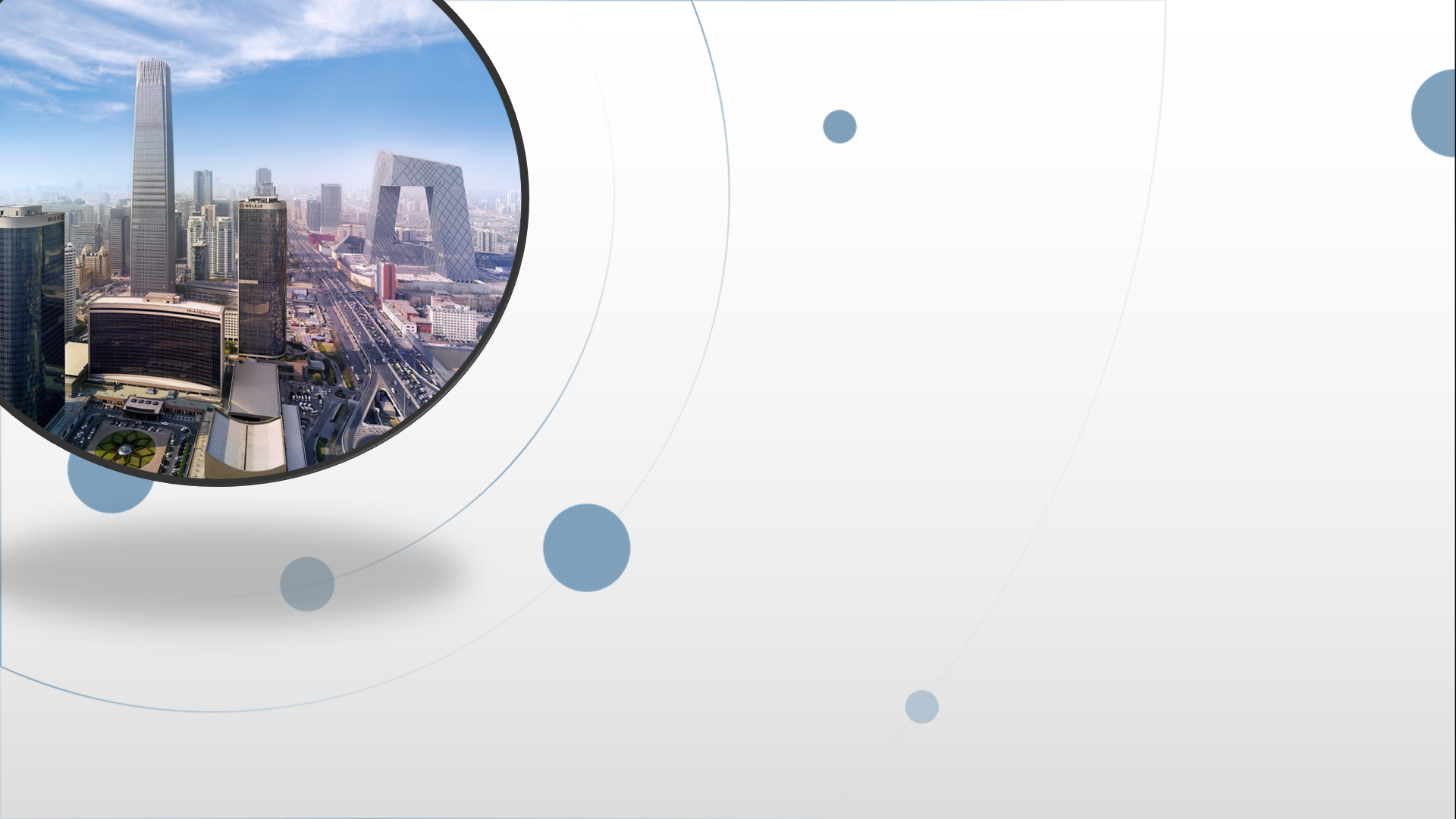 朝阳区线上课堂·高一年级数学
函数与不等式
中国人民大学附属中学朝阳学校   邱  畅
函数与不等式
函数与不等式
解得
函数与不等式
函数与不等式
函数与不等式
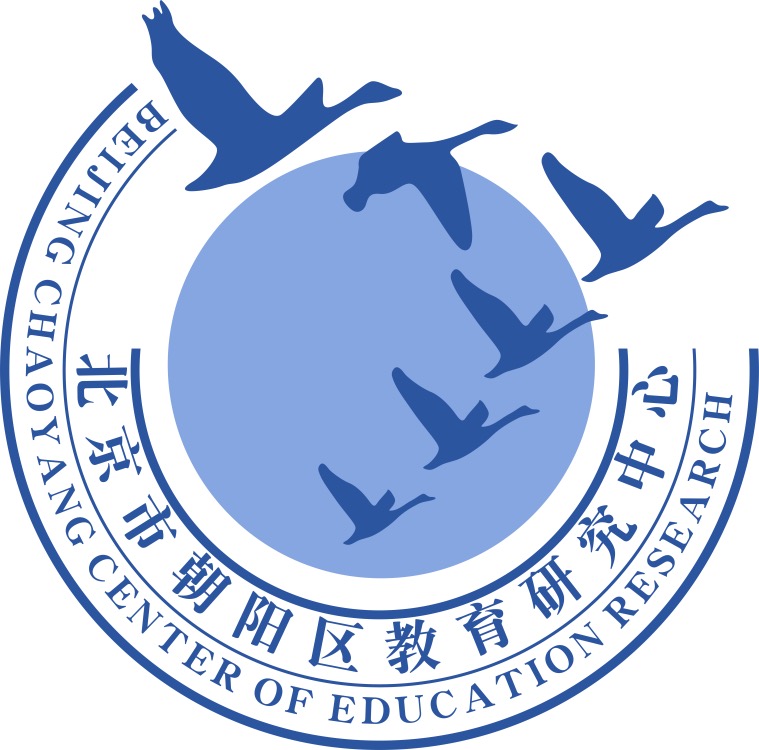 谢谢您的观看
北京市朝阳区教育研究中心  制作